Ethics Edified
April 2022
1
Agenda
Public interest entity 
Non-assurance Services
Fees
Technology 
Engagement team and Groups
2
Public Interest Entity
Tracey Crookston, Project Manager Assurance Standards 

tracey.crookston@xrb.govt.nz
LinkedIn
3
What is a Public Interest Entity (PIE)?
Any entity that meets the Tier 1 criteria in accordance with XRB A1* and is not eligible to report in accordance with the accounting requirements of another tier. 


* XRB A1 Application of the Accounting Standards Framework
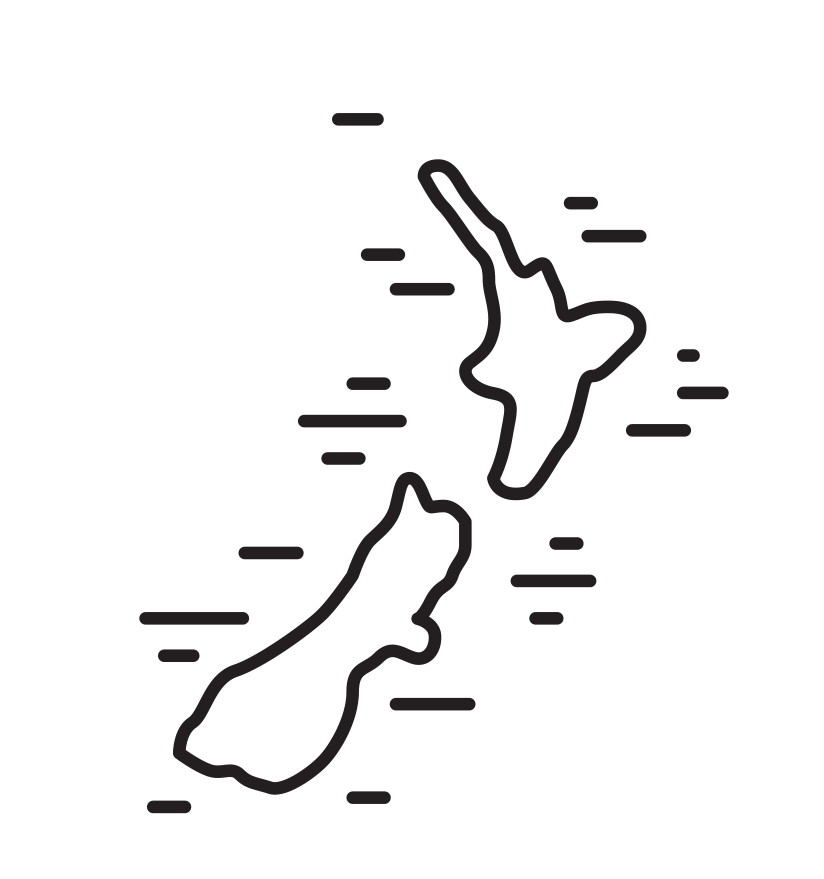 Examples of PIEs in New Zealand
Non-Assurance Services
Misha Pieters, Director– Auditing and Assurance
misha.pieters@xrb.govt.nz 
LinkedIn
6
Key Changes
New self-review threat prohibition for PIE audit clients
Materiality not a factor in determining whether a non-assurance service might create a self-review threat

New requirements for communications with those charged with governance for PIE audit clients

Clarifications to assist in the application of the conceptual framework to identify, evaluate and address threats to independence created by providing a non-assurance service to an audit client.
7
NZ Proposals
Proposal to prohibit tax planning and tax advisory services
What have we heard?
Support from regulator and public sector
Concern for unintended consequences from practitioners
8
Next steps
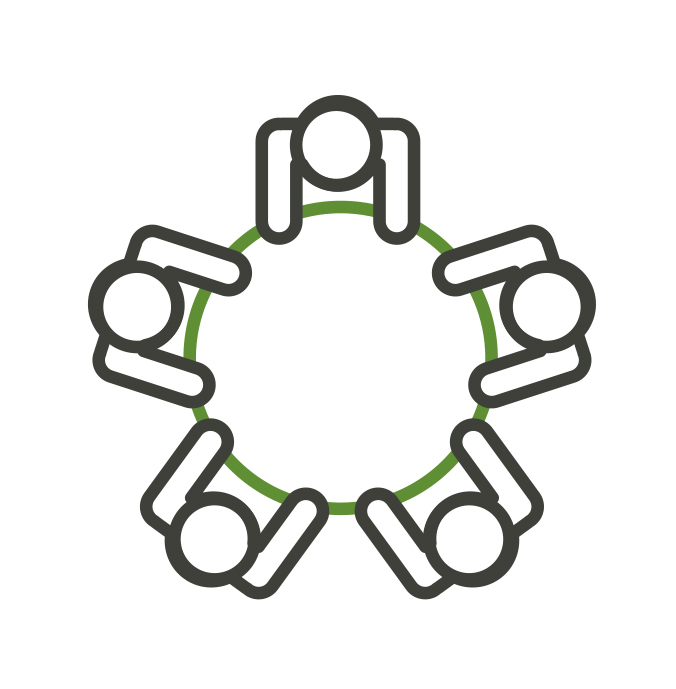 NZ standard will not prohibit all tax planning and advisory services for PIEs
Targeted and limited consultation 
Clarify that the intent of “likely to prevail” is a high threshold to reduce the risk of subjectivity, to support consistent application and mitigate perceptions of auditor independence concerns
Add a documentation requirement
9
Fees
Sharon Walker, Senior Project Manager

sharon.walker@xrb.govt.nz
LinkedIn
10
Fees
11
Fees
12
Fee Dependency
Transparency of Information about fees
14
Technology
Anna Herlender, Project Manager
anna.herlender@xrb.govt.nz  LinkedIn
15
Technology Exposure Draft
Issued on 18th February 2022 by IESBA
IESBA submission period ends on 20th  June 2022
XRB submission period ends on 9th May 2022
The aim of the proposed revisions is to enhance the Code’s robustness and expand its relevance in an environment being reshaped by rapid technological advancements.
The term technology is used in a broad sense to encompass all current and future, not yet known, technology solutions.
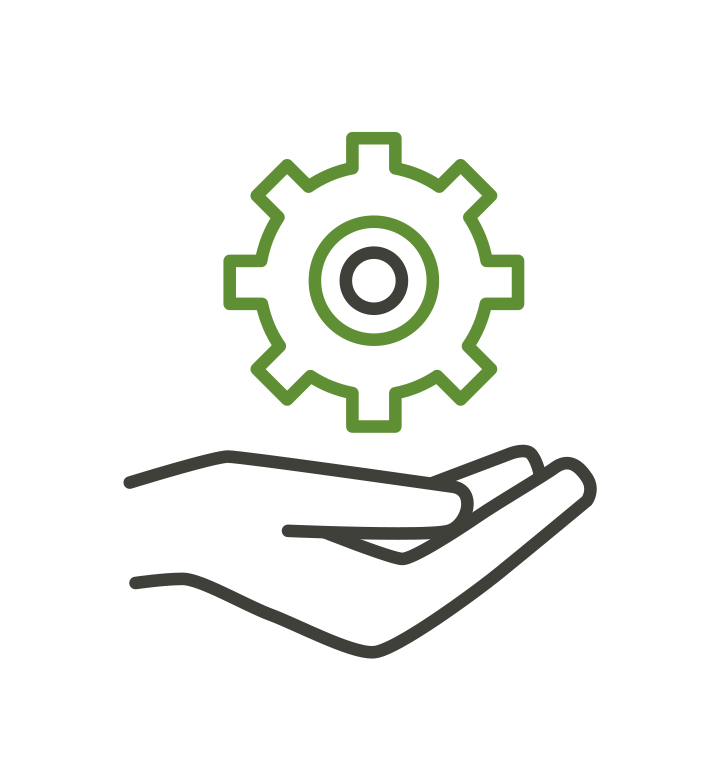 16
Technology Exposure Draft
Overview of proposed changes:
Reliance on the output of the technology
Ethical threats when technology is used
Auditor independence for technology-related services
Confidentiality and data governance
Complex circumstances
Competence and ethical leadership
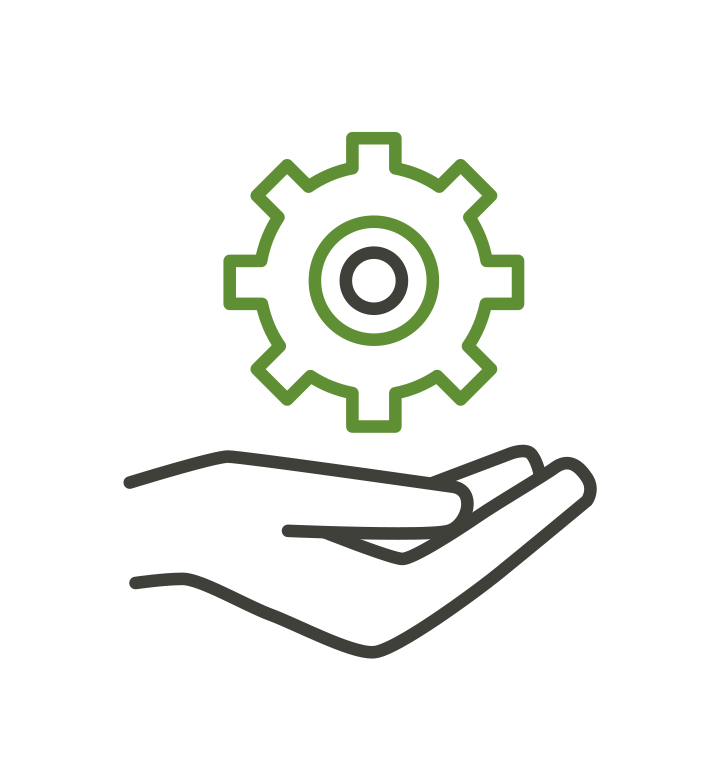 17
Technology Exposure Draft
Ethical threats resulting from the use of the technology
Use of technology is considered a specific circumstance that might create threats to compliance with fundamental principles.
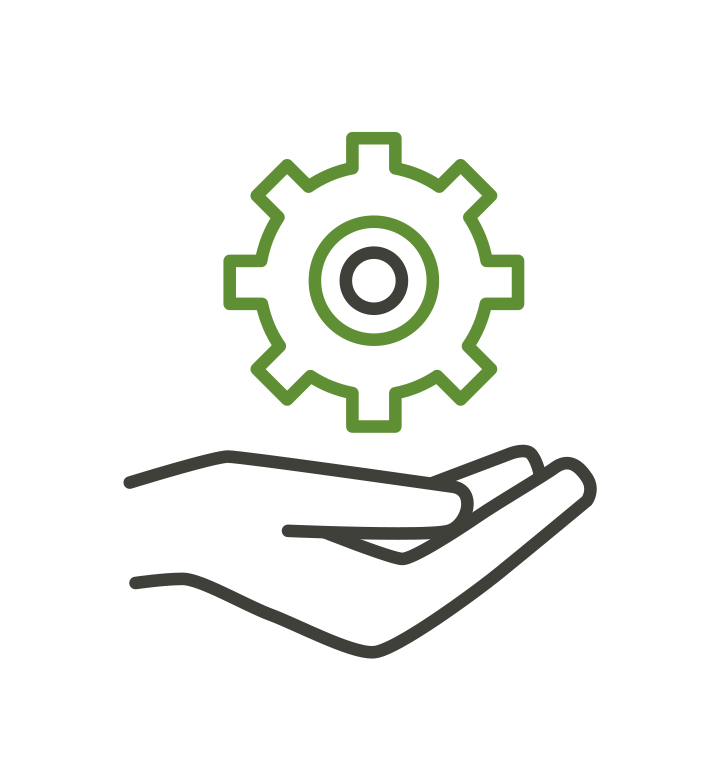 18
Technology Exposure Draft
Technology-related considerations when identifying threats
• Whether information about how the technology functions is available to the accountant. 
• Whether the technology is appropriate for the purpose for which it is to be used. 
• Whether the accountant has the professional competence to understand, use and explain the output from the technology. 
• Whether the technology incorporates expertise or judgments of the accountant or the employing organization. 
• Whether the technology was designed or developed by the accountant or employing organization and therefore might create a self-interest or self-review threat.
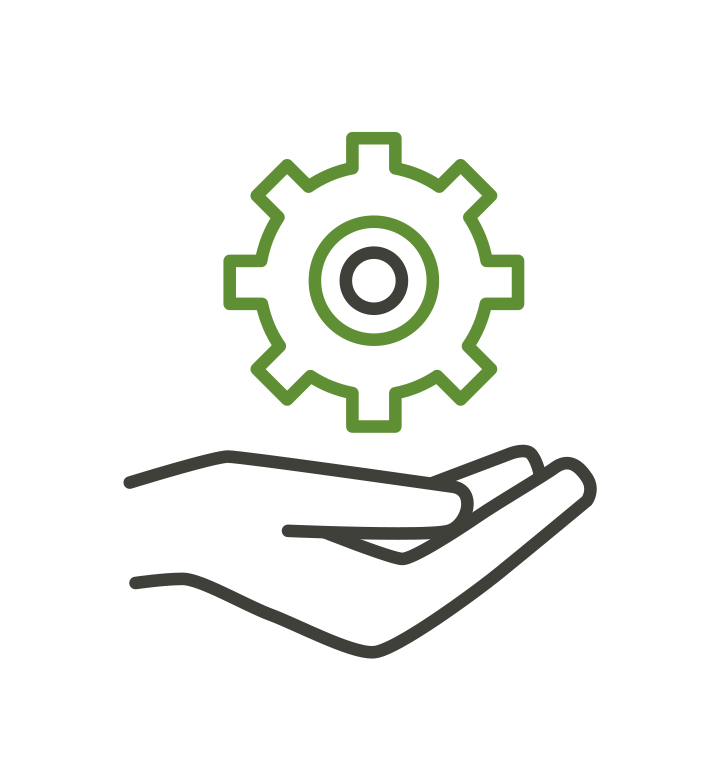 19
Technology Exposure Draft
Identifying threats
P1: Do you support the proposed considerations relating to technology when identifying threats?
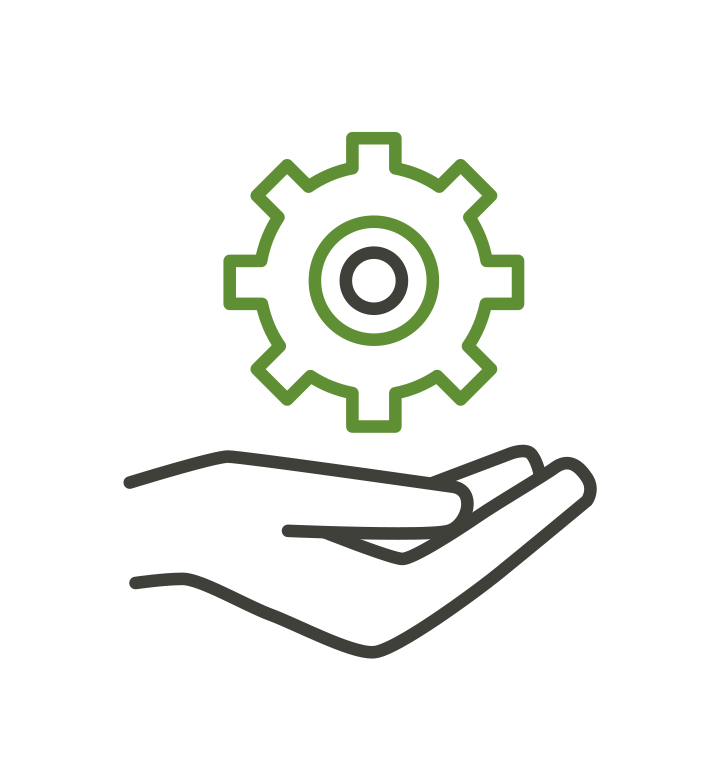 20
Technology Exposure Draft
Relying on the technology


Professional accountants should consider if they can rely on the output of the technology in a similar manner as when they rely on the work of others.
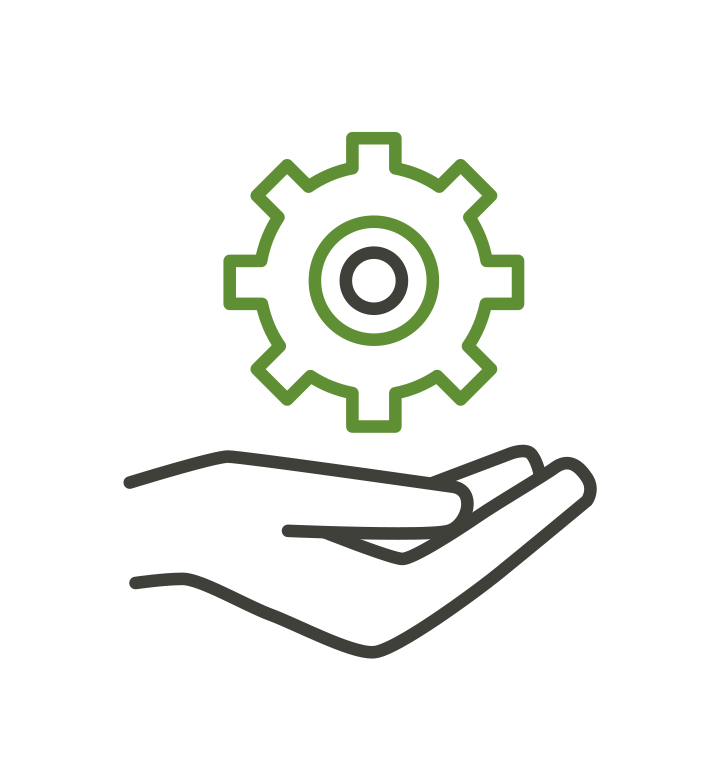 21
Technology Exposure Draft
Reliance on the output of technology 
• The nature of the activity to be performed by the technology.
 • The expected use of, or extent of reliance on, the output from the technology. 
• The professional accountant’s ability to understand the output from the technology for the context in which it is to be used. 
• Whether the technology is established and effective for the purpose intended. 
• Whether new technology has been appropriately tested and evaluated for the purpose intended.
• The reputation of the developer of the technology if acquired from or developed by an external vendor.
• The employing organization’s oversight of the design, development, implementation, operation, maintenance, monitoring or updating of the technology.
• The appropriateness of the inputs to the technology, including data and any related decisions.
22
Technology Exposure Draft
Relying on the technology

P2: Do you support the proposed factors to consider whether to rely on the output of technology?
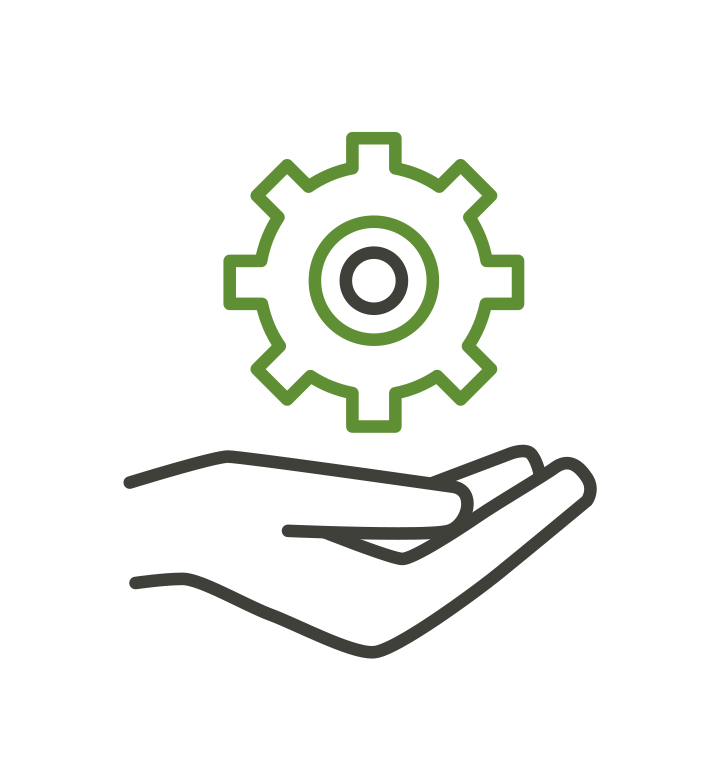 23
Technology Exposure Draft
Complex circumstances
Technology solutions are becoming increasingly complex, however complex circumstances have always existed and are not specific only to technology. 
The proposed revisions acknowledge existence of complex circumstances and provides a list of factors that professional accountants could consider when managing complex circumstances.
24
Technology Exposure Draft
Complex circumstances 
Proposed paragraph 120.13 A1:
The circumstances in which professional accountants carry out professional activities vary considerably. Some professional activities might involve complex circumstances that increase the challenges when identifying, evaluating and addressing threats to compliance with the fundamental principles.
25
Technology Exposure Draft
Complex circumstances 
Proposed paragraph 120.13 A2 
Complex circumstances arise where the relevant facts and circumstances involve: 
  (a) Elements that are uncertain; and 
  (b) Multiple variables and assumptions, 
which are interconnected or interdependent. Such facts and circumstances might also be rapidly changing.
26
Technology Exposure Draft
Complex circumstances - proposed paragraph 120.13 A3
Managing the evolving interaction of such facts and circumstances as they develop assists the professional accountant to mitigate the challenges arising from complex circumstances. This might include: 
	• Consulting with others, including experts, to ensure appropriate challenge and additional input 	as part of the evaluation process. 
	• Using technology to analyse relevant data to better inform the accountant’s 	judgment. 
	• Making the firm or employing organization and, if appropriate, relevant stakeholders aware 	of 	the inherent uncertainties or difficulties arising from the facts and circumstances. 
	• Monitoring any developments or changes in the facts and circumstances and assessing 		whether they might impact any judgments the accountant has made.
27
Technology Exposure Draft
Complex circumstances
P3: Do you support the acknowledgement and description of complex circumstances?
P4: Is the application material helpful on how to manage complex circumstances?
28
Technology Exposure Draft
IT system services
The IESBA proposes to expand the description of IT system services beyond design and implementation of hardware and software. This is to ensure that the Code’s provisions are applicable to the widest IT system services possible.
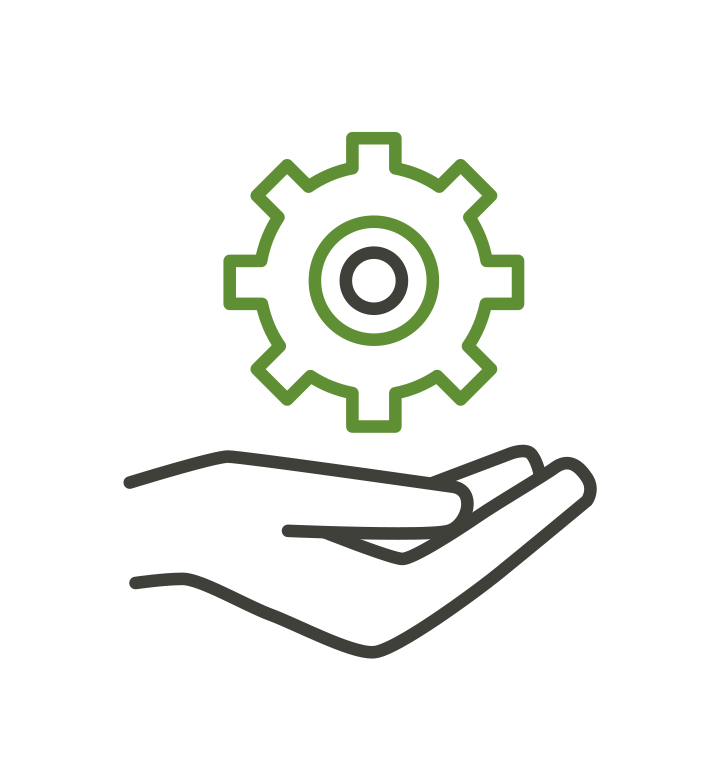 29
Technology Exposure Draft
IT system services - current description: 

“Services related to IT systems include the design or implementation of hardware or software systems” (par.606.2 A1)
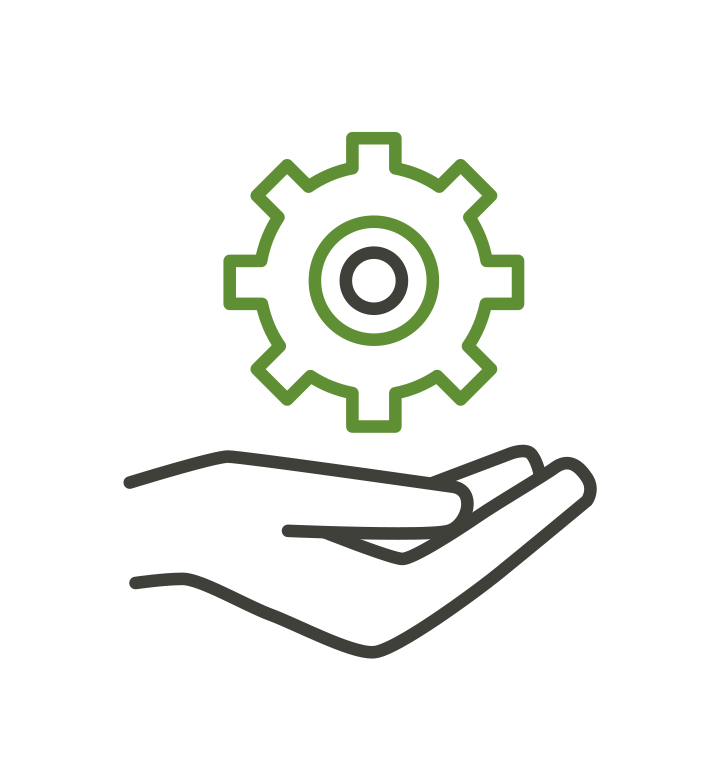 30
Technology Exposure Draft
IT system services - proposed description: 
IT systems services comprise a broad range of services including: 
• Designing or developing hardware or software IT systems. 
• Implementing IT systems, including installation, configuration, interfacing, or customization.
• Operating, maintaining, monitoring, or updating IT systems. 
• Collecting or storing data or managing (directly or indirectly) the hosting of data on behalf of the audit client.
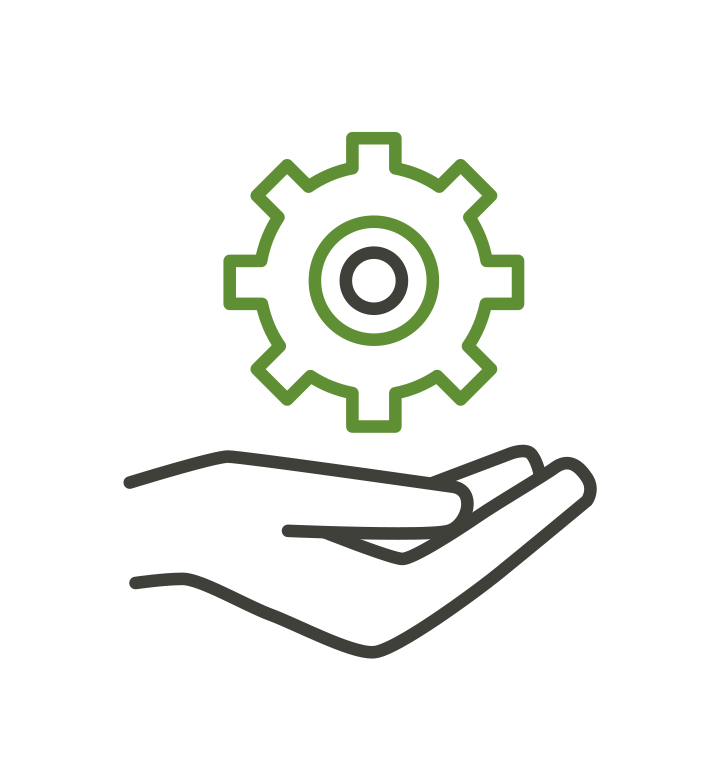 31
Technology Exposure Draft
IT system services that assume management responsibility
Proposed revisions identify IT system services involve assuming management responsibility:
• providing services in relation to the hosting (directly or indirectly) of an audit client’s data
• operating an audit client’s network security, business continuity or disaster recovery function.
These services are prohibited for all audit clients.
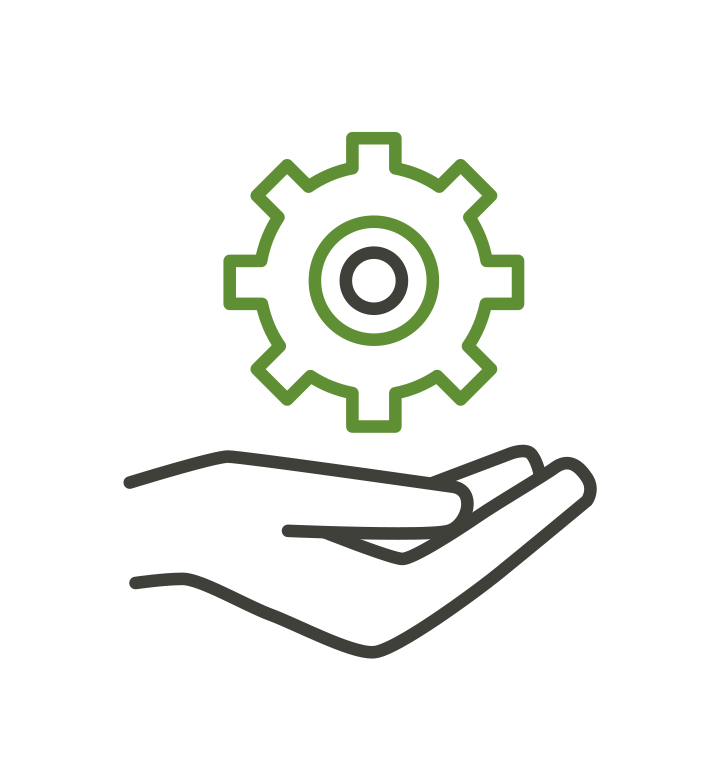 32
Technology Exposure Draft
IT system services 
P3: Do you support the examples of IT system services that  assume management responsibility?
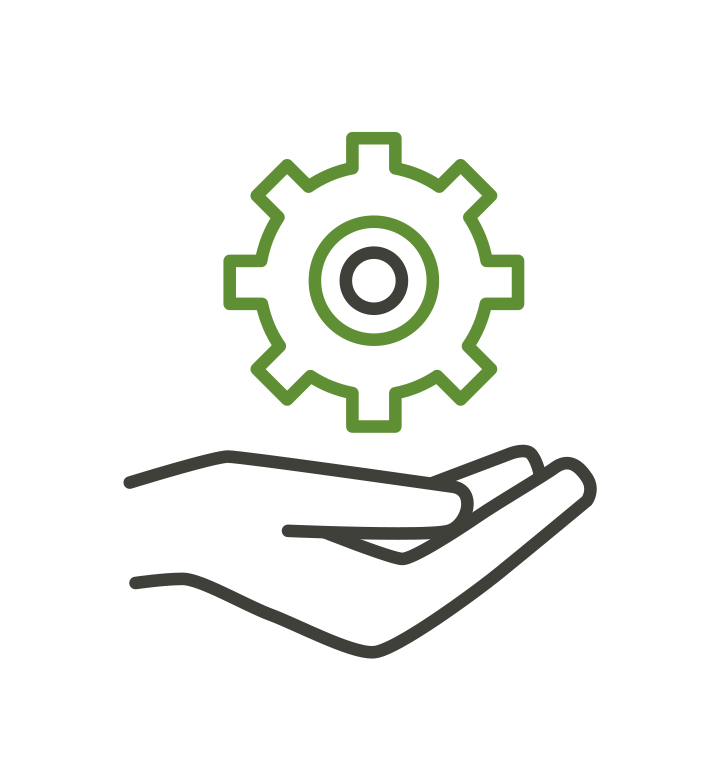 33
Technology Exposure Draft
IT system services that might create as self-review threat
Proposed revisions identify also IT systems services that might create a self-review threat. 
These services are prohibited for PIE audit clients.
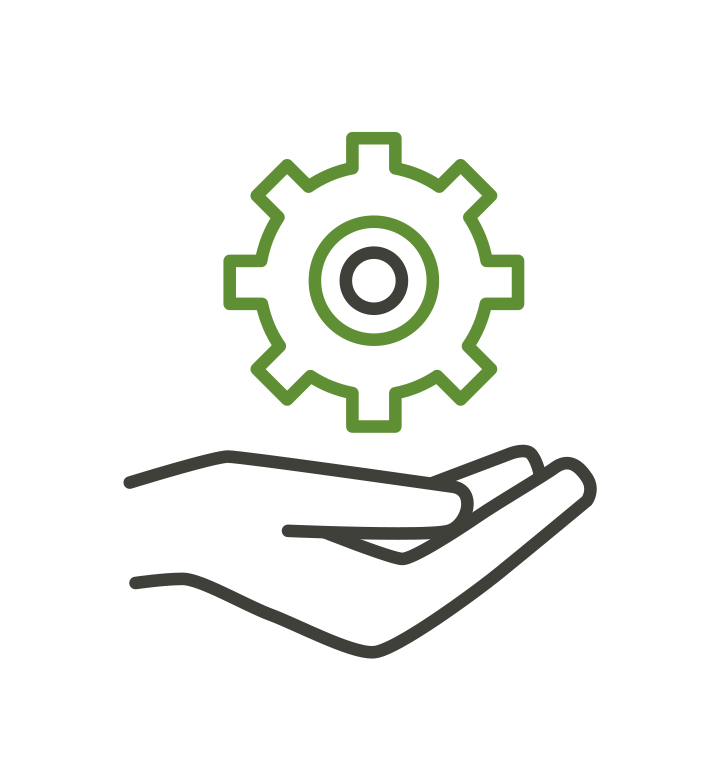 34
Technology Exposure Draft
Examples of IT systems services that might create a self-review threat when they form part of or affect an audit client’s accounting records or system of internal control over financial reporting include: 
	• Designing, developing, implementing, operating, maintaining, monitoring or updating IT systems. 
	• Supporting an audit client’s IT systems, including network and software applications. 
	• Implementing accounting or financial information reporting software, whether or not it was developed by the firm or a network firm (par.606.4 A3)
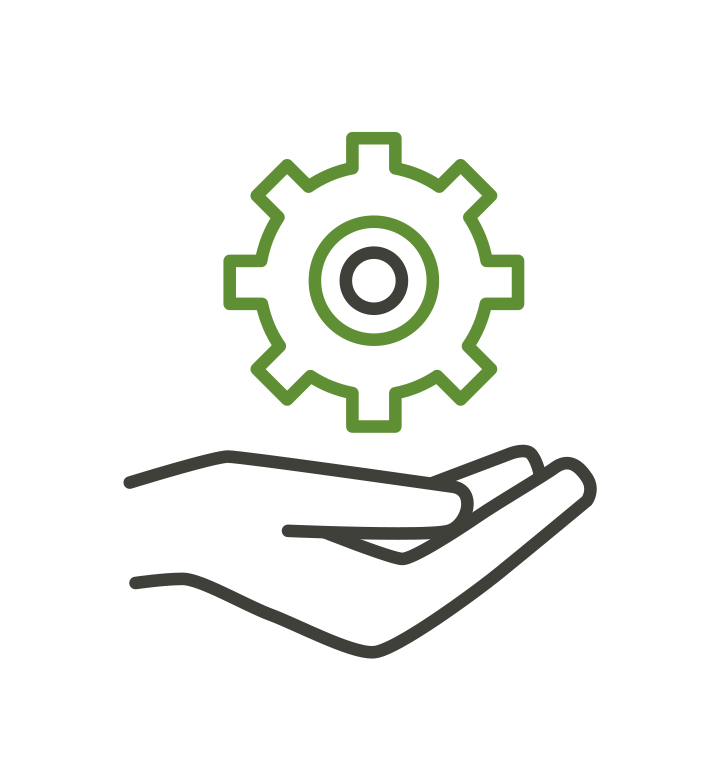 35
Technology Exposure Draft
IT system services 
P4: Do you support the examples of IT system services that might create a self-review threat?
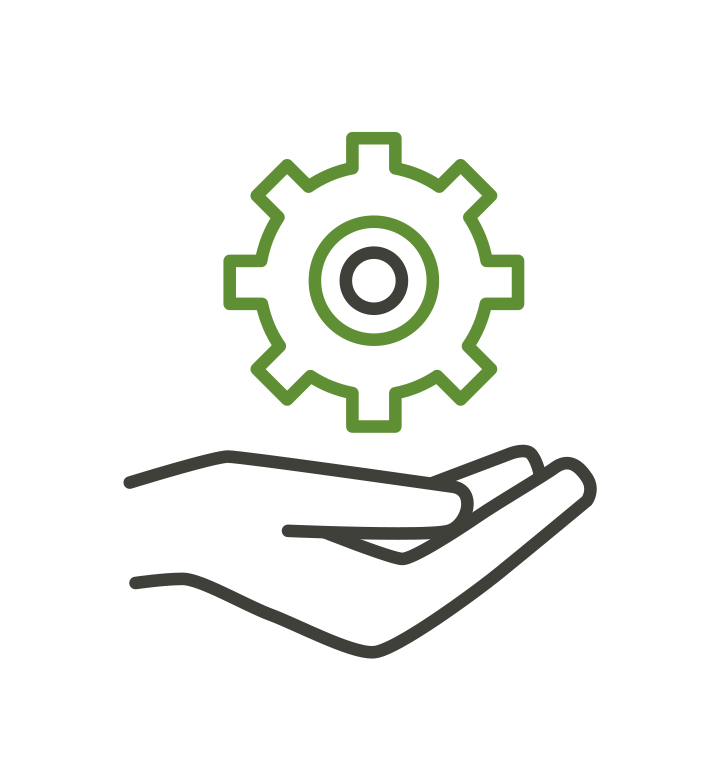 36
Technology Exposure Draft
Applicability of NAS when providing, selling, reselling or licensing technology 
The IESBA proposes to clarify that a firm or network firm need to consider non-assurance services (NAS) requirements included in section 600 of the Code, whenever technology is used to provide NAS and when technology is sold, re-sold or licensed to an audit client.
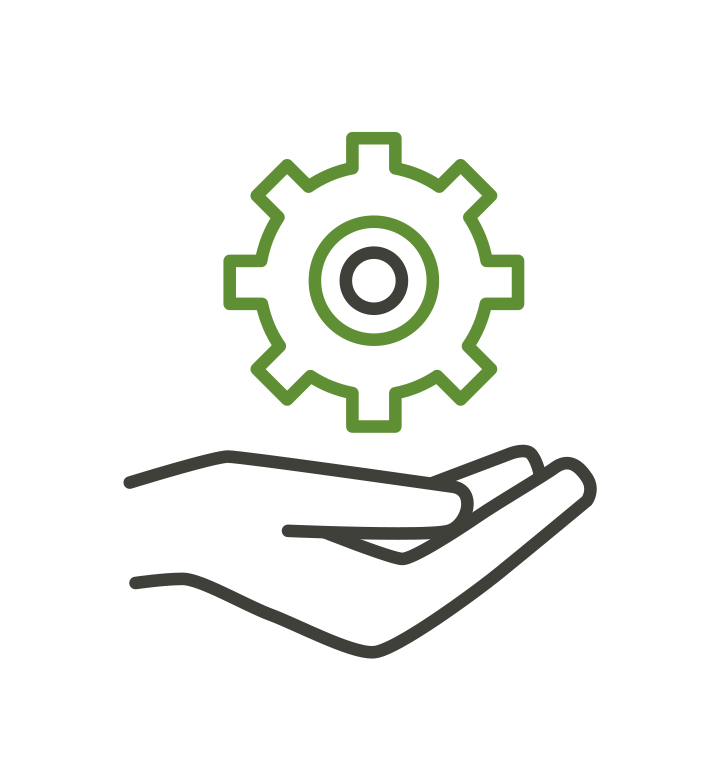 37
Technology Exposure Draft
Applicability of NAS when providing, selling, reselling or licensing technology 
Par.520.7 A1: If a firm or a network firm provides, sells, resells or licenses technology to an audit client, the requirements and application material in Section 600 apply.
Par.600.6: The requirements and application material in this section also apply in those circumstances where: 
(a) A firm or a network firm uses technology to provide a non-assurance service to an audit client; or 
(b) A firm or a network firm provides, sells, resells or licenses technology to an audit client.
38
Technology Exposure Draft
Applicability of NAS when providing, selling, reselling or licensing technology 
P5: Do you support the clarification that NAS provisions apply when providing, selling, reselling, or licensing technology to an audit client?
39
Technology Exposure Draft
Close business relationships examples
In conjunction with NAS requirements when technology is involved, the IESBA proposes revised examples of close business relationship. The examples do not directly relate to technology. However, the wording is broad and encompasses technology related products or services. This aligns with the proposed wording on applicability of NAS when technology is involved.
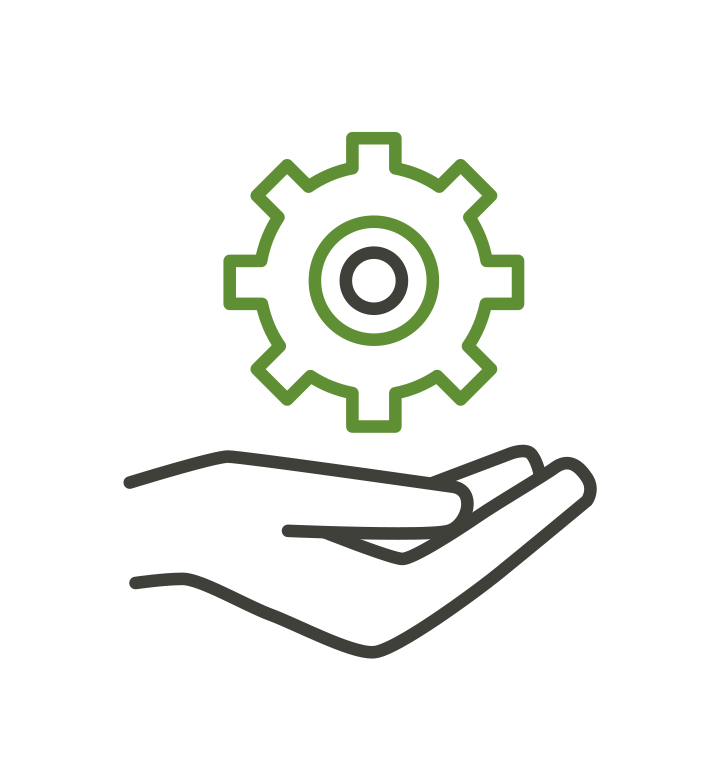 40
Technology Exposure Draft
Close business relationships examples:
• Arrangements under which the firm or a network firm sells, resells, distributes or markets the client’s products or services, or the client sells, resells, distributes or markets the firm’s or a network firm’s products or services. 
• Arrangements under which the firm or a network firm develops jointly with the client, products or solutions which one or both parties sell or license to third parties (par.520.3 A2)
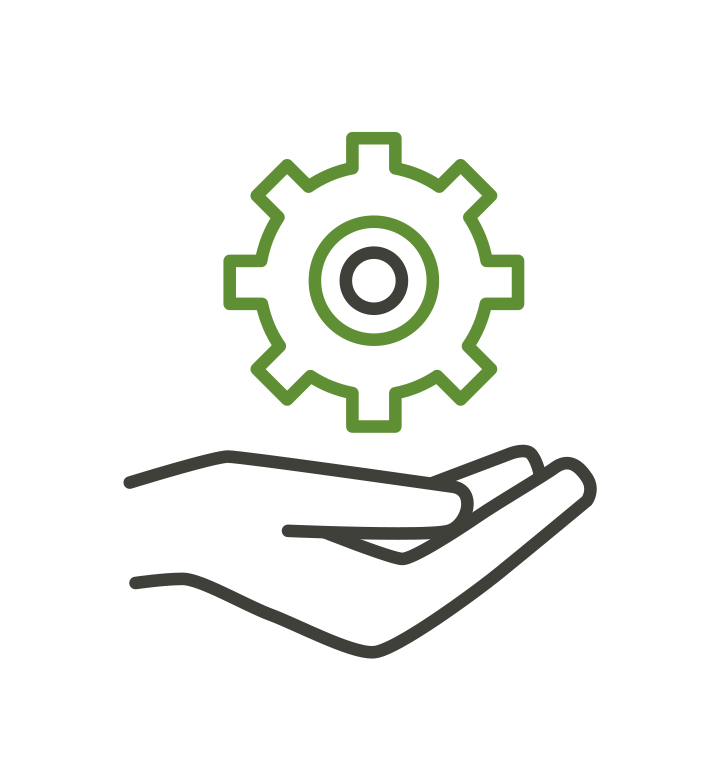 41
Technology Exposure Draft
Close business relationships
P6: Do you support the revised examples of a close business relationship?

P7: Do you agree that any further examples, especially related to technology, would be complex and require a lot of explanations regarding specific nature of the arrangements?
42
Technology Exposure Draft
Other proposals:
Proposals that explain how PAs maintain confidentiality of information acquired as a result of professional and business relationships and prompt PAs to secure such information in the course of the entire cycle of data governance (refer to 114.1 A1
Professional competency expanded to include “soft skills” (refer to paragraph 113.1 A1)
Emphasise to demonstrate ethical behaviour (refer to paragraph 120.14 A3)
43
Technology Exposure Draft
Other proposals :
Acknowledgement that accounting and bookkeeping services can either be manual or automated with new application material to prompt firms’ consideration of how technology functions and whether the technology is based on expertise or judgements of the firm or a network firm when determining whether an automated bookkeeping service is “routine or mechanical” (refer to paragraph 601.5 A2 and A3)
Application of independence provisions of the Code to assurance engagements on non-financial information, for example ESG including greenhouse gas statements (refer to proposed changes to section 900)
44
IESBA Exposure Draft:
Proposed Revisions to the Code Relating to the Definition of Engagement Team and Group Audits
Lisa Thomas, Senior Project Manager
lisa.thomas@xrb.govt.nz 
LinkedIn
45
Exposure Draft
Issued on 28th February 2022 by IESBA
IESBA submission period ends on 31 May 2022
XRB submission period ends on 16 May 2022
The objectives of the project are two-fold:
To align the definition of the term "engagement team" in the Code with the revised definition of the same term in ISA 220 (Revised) Quality Management for an Audit of Financial Statements
To revise the International Independence Standards so they are robust, comprehensive, and clear when applied in a group audit context
46
Revised definitions
Engagement     Team
Engagement Quality Reviewer
Audit Team
Group Audits
NEW section on Group Audits proposed
Explicit link to ISA 600 (Revised) which addresses:
a) the relevant independence considerations that apply in a group audit and
b) the independence requirements referred to in ISA 600 (Revised)
the independence requirements that apply to the various individuals who are part of the Engagement Team under the new definition
Clear and consistent guidance concerning independence for non-network component auditors part of the revised definition of Engagement Team
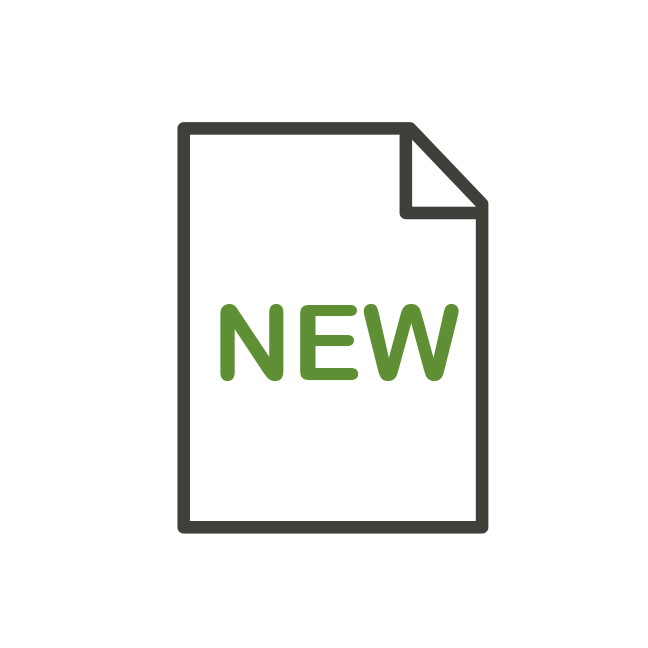 Independence in a Group Context
Firm’s Independence
Within GA firm’s network – no change R405.4 & R405.5
Outside of GA firm’s network:
CA firm needs to be independent of component audit client R405.6(a)
CA follows PIE independence provisions of group audit client in relation to independence of the component audit client R405.09 & R405.10
Individual’s Independence
Individuals from a non-network CA firm will be subject to same requirements as those from within a firm’s network R405.3
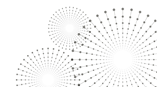 49
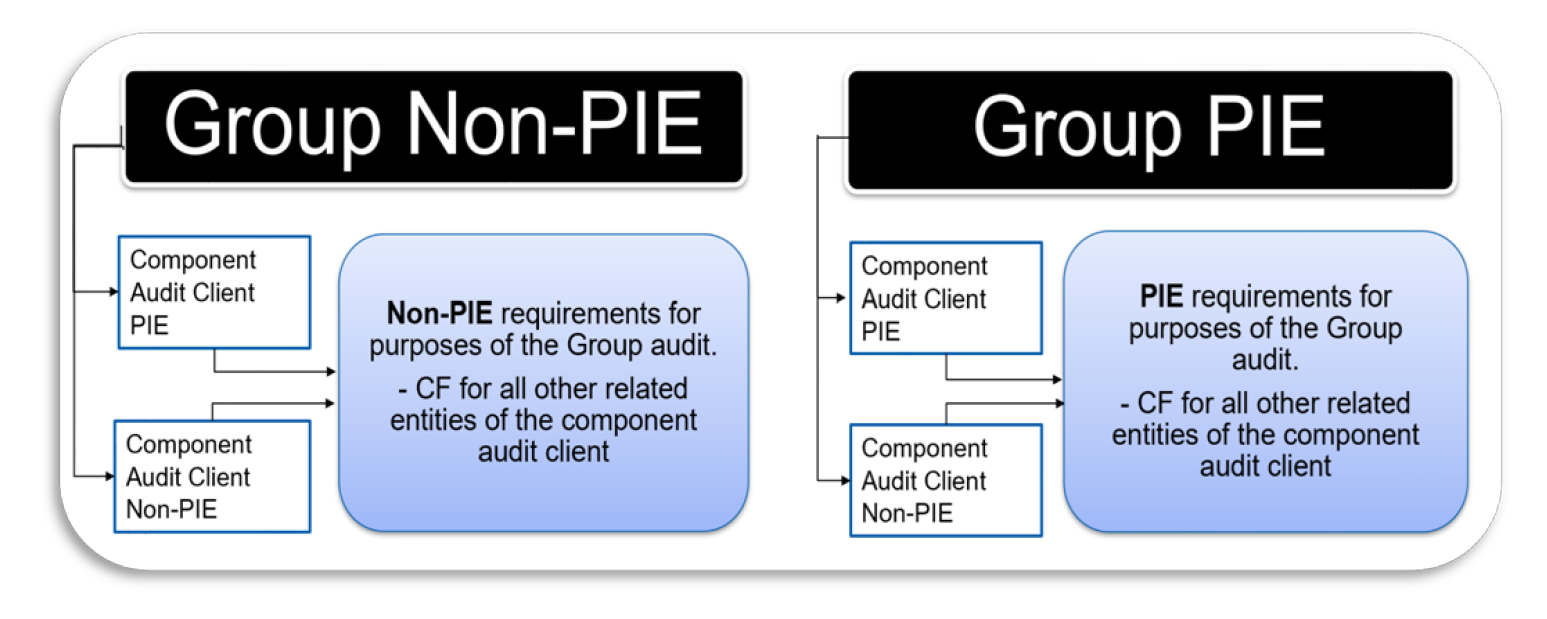 Source: IESBA ED Proposed Revisions to the Code Relating to the Definition of Engagement Team and Group Audits.
Poll 10
Do you agree with the proposal that component auditor follows the PIE Independence provisions of the group audit client for purposes of the group audit?

Yes
No
Uncertain
Independence in a Group Context
Non-Assurance Services
If group audit client is a PIE, then independence requirements for NAS by non-network firm to the component audit client are those applicable to PIEs R405.10
When non-network CA firm performs limited scope  for purpose of group audit e.g. specific line item such as inventory, then self review threat is limited to that line item
New application material proposed related to a non-network CA firm’s provision of NAS to a component audit client 405.12A1-405.12A2
Financial Interest in Group Audit Client
Proposing explicit prohibition on non-network CA firms from holding a direct or material indirect financial interest in the entity whose group financial statements the GA firm is expressing an opinion R405.6 (b)

Loans and Guarantees 
Proposing the prohibitions in s511 (Loans and Guarantees) on non-network CA firms to apply to the group audit client who the GA firm is expressing an opinion R405.6 (c)
52
Proposed NAS Explanatory Guidance
405.12 A1 ………. For example, where the group audit client is a public interest entity, the component auditor firm is prohibited from acting in an advocacy role for a component audit client that is not a public interest entity in resolving a dispute or litigation before a tribunal or court, regardless of whether the amounts involved are material to the financial information of the component audit client. Similarly, the component auditor firm’s design and implementation of the component audit client’s information technology system that generates the financial information on which the component auditor firm will perform audit work creates a self-review threat and is therefore prohibited if the group audit client is a public interest entity.
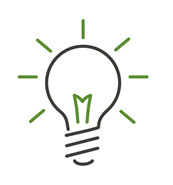 53
Proposed NAS Explanatory Guidance
405.12 A2 The financial information on which a component auditor firm performs audit work is relevant to the evaluation of the self-review threat that might be created by the component auditor firm’s provision of a non-assurance service. For example, if the component auditor firm’s audit work is limited to a specific item such as inventory, the evaluation of the self-review threat would include non-assurance services that form part of or affect the accounting records or the financial information related to the accounting for, or the internal controls over, inventory.
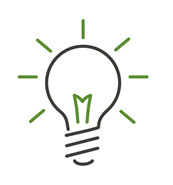 54
Poll 11
Do you think this proposed guidance is sufficiently clear and appropriate to describe the NAS requirements?

Yes
No
Uncertain
Breach of Independence
If breach identified at GA firm level, then follow extant Code 
New guidance proposed in section 405 for breach identified at CA firm level
If CA firm  within the network then effectively the same process as GA firm
If breach of section 405 occurs, communicate breach immediately to GEP R405.14
GEP to assess the breach and determine appropriate actions

If non-network CA firm:	
A breach doesn’t automatically mean GA firm unable to express opinion on group financial statements
Broadly similar principles for process in extant Code Appendix 2 and R405.15
Communication of breach to GEP with assessment of significance of the breach and any actions to address  R405.15
GEP assesses significance and actions, evaluates objectivity of CA firm, and whether the CA firm work can still be used R405.16-18
Communicate with TCWG significance of breach and actions. Obtain concurrence or do not use CA firm work. R405.19-20
Poll 12
Do you agree with the proposals in section 405 to address a breach of independence by a CA firm?

Yes
No
Uncertain
linkedin.com/company/external-reporting-board
Follow
Subscribe
https://www.xrb.govt.nz/sign-up/
Discover
Discover
https://www.xrb.govt.nz/
misha.pieters@xrb.govt.nz
Connect
Questions?